Администрация Камышевского сельского поселения Орловского района
~ БЮДЖЕТ  ДЛЯ  ГРАЖДАН ~
Проект бюджета Камышевского сельского поселения Орловского района
на 2025 год и на плановый период 
2026 и 2027 годов
[Speaker Notes: новый]
Проект бюджета Камышевского сельского поселения Орловского района на 2025-2027 гг  направлен на решение следующих ключевых задач:
1) обеспечение устойчивости и сбалансированности бюджетной системы в целях гарантированного исполнения действующих и принимаемых расходных обязательств;
2) повышение эффективности бюджетной политики, в том числе за счет роста эффективности бюджетных расходов;
3) соответствие финансовых возможностей Камышевского сельского поселения ключевым направлениям развития;
4) повышение роли бюджетной политики для поддержки экономического роста;
5) повышение прозрачности и открытости бюджетного процесса.
Основные направления бюджетной и налоговой политики Камышевского сельского поселения Орловского района на 2025-2027 годы
Утверждены постановлением Администрации Камышевского  сельского поселения  от 28.10.2024 № 143
Обеспечение сбалансированности и устойчивости бюджетной системы
Экономический рост
Повышение уровня жизни граждан
3
[Speaker Notes: новый]
Основные характеристики бюджета Камышевского сельского поселения Орловского района  на 2025-2027 годы
Тыс. рублей
* - Объем межбюджетных трансфертов будет уточнен по результатам рассмотрения проекта областного бюджета в законодательном Собрании Ростовской области
4
[Speaker Notes: НОВЫЕ ЦИФРЫ]
а
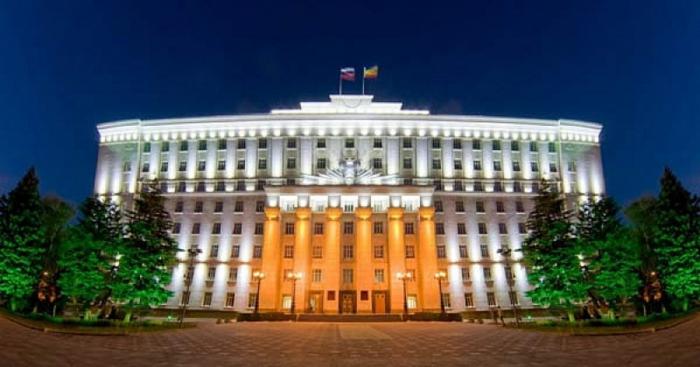 Безвозмездные поступления из областного бюджета
тыс. рублей
*) Объем межбюджетных трансфертов будет уточнен по результатам рассмотрения проекта областного бюджета в Законодательном Собрании Ростовской области
5
[Speaker Notes: новый]
Структура налоговых и неналоговых доходов бюджета КАМЫШЕВСКОГО СЕЛЬСКОГО ПОСЕЛЕНИЯОрловского района  в 2025  году
6
Основные приоритеты и подходы к формированию расходов бюджета Камышевского сельского поселения Орловского района на 2025-2027 годы
Увеличение расходов на заработную плату низкооплачиваемых работников 
в связи с доведением минимального размера оплаты труда до величины 
прожиточного минимума трудоспособного населения 
в 2025 году
Принятие мер по недопущению снижения достигнутых ранее показателей 
уровня оплаты труда категорий работников социальной сферы, определенных
в указах Президента Российской Федерации 2012 года, а также сохранению уровня, установленного в этих указах
7
[Speaker Notes: новый]
Структура муниципальных программ Камышевского сельского поселения на 2025 год
Расходы бюджета Камышевского сельского поселения, формируемые в рамках муниципальных программ Камышевского сельского поселения, и непрограммные расходы
2026
2025
2027
9825,0 тыс.руб.
8988,6 тыс.руб.
6174,8 тыс.руб.
605,9
тыс.руб.
309,4
тыс.руб.
206,6 тыс.руб.
- расходы бюджета Камышевского сельского поселения, формируемые в рамках муниципальных программ Камышевского сельского поселения
- непрограммные расходы бюджета Камышевского сельского поселения
Контактная информация
Администрация Камышевского сельского поселения

347525, Ростовская область,  Орловский район, х.Камышевка, 
ул. Школьная д.63
Глава Администрации Камышевского сельского поселения
Канатова Валентина Егоровна
Тел.(факс) : (86375) 43-5-71
E-mail: sp29308@donрас.ru
График (режим) работы:
понедельник – пятница – 8.00 – 16.00; 
суббота и воскресенье – выходные дни;
перерыв – 12.00 – 13.00.